RDA UpdateEdinburgh 2017
Gordon Dunsire
Presented at a Cataloguing and Indexing Group Scotland seminar
National Library of Scotland, Edinburgh, 4 August 2017
Overview
Implementation of the new governance model for RDA
3R project to redesign RDA Toolkit
Design
Content
Recent meetings with specialist cataloguing communities
RDA Governance
RDA Steering Committee
North
America
Latin
America
Oceania
Asia
Africa
Europe
IFLA
2018?
EURIG
NARDAC
RDA
Board
ORDAC
CILIP/BL
Committee
http://www.rda-rsc.org/europe
Chair: Jenny Wright, BDS
3R Project
RDA Toolkit Restructure and Redesign Project
New IFLA Library Reference Model (LRM)
Resolves gaps and inconsistencies in RDA
Time for a better design
Increasing number of translations, policy statements, etc.
Current tools and practices are inefficient
3R goals
Better meet needs of users
Provide a more productive environment
Greater flexibility and utility in access and display of Toolkit content
Efficient and reliable work processes and tools for RDA editors, translators, and creators of derivative products
Toolkit schedule during 3R
English text frozen with April 2017 release
German translation updated: August 2017 release (next week)
Catalan and French translation updated, and Norwegian translation added: October 2017
Finnish translation updated: November 2017
Redesigned Toolkit: April 2018
Old Toolkit available until: 1 year after
RDA Reference data flow
Atomic audit trail
Deprecation policy
Entities, element sets, value vocabularies
Semantic versioning:
Application roll-back
RDA editors:
Secretary
Translators
Open Metadata Registry
RDA/RDF
Developers
RDA Vocabularies
(GitHub)
Developers
RDA Registry
RIMMF3
data editor
RDA
Vocabulary
Server
RDA Toolkit
content
Developers
Trainers;
Prototypers
Applications
Cataloguers
[Speaker Notes: This diagram shows the basic flow of RDA Reference data through the RDA content management infrastructure.

RDA Reference is the content of labels, definitions, and scope notes of RDA entities, element sets and value vocabularies.

Editors of RDA Reference, including translators, maintain the content in the Open Metadata Registry in linked data format.

From there, the content flows via software processes to various RDA products and services aimed at different audiences.

Further information can be found in the RDA Registry at http://www.rdaregistry.info/rgAbout/rdaref/dataflow/ and in the appendix of 
RSC/Chair/17 - RDA Toolkit Glossary and RDA Reference (http://www.rda-rsc.org/sites/all/files/RSC-Chair-17-fix.pdf).]
3R Toolkit structure
General chapters:
Introductory material, guidance and instructions on general topics
Entity chapters:
One chapter per entity, containing all elements for the entity.
Relationship hierarchies
Supplementary material (e.g. Books of bible)
User generated material (e.g. workflows)
3R element layout
Each element is a "chunk" of content
Reference data
	definition, user tasks, etc.
	may have graphic/active display
Instructions for recording data values
	Unstructured description
	Structured description
	Identifier
	Linked data
Navigation to related elements and entities
3R Examples
Context
	Appropriate examples for each method of recording (4-fold path)
	Correct level of granularity
	"View in context" or set of examples for the same entity
Display
	[Design consultants]
	User-controlled on/off switch
3R 4-fold example example
Unstructured description
	“The author writes in English” *
Structured description
	“English” *
Identifier
	“eng” *
Linked data IRI
	http://id.loc.gov/vocabulary/languages/eng
* String value
Library Reference Model (LRM)
Consolidation of FRBR, FRAD, FRSAD, and report of Working Group on Aggregates:
	Seamless (no gaps)
	Generalized
Entity-relationship model
	Optimized for linked data implementation
National institution (meta)data
Significant quantities of metadata from "lightly" curated sources
	e.g. Electronic legal deposit (publisher community)
Metadata values from a wide variety of un/controlled terminologies
	e.g. "Bob Dylan" (natural order)
	e.g. "blueish" (folksonomy)
Strategies to reduce human costs by automation, re-use, and system integration
Any RDA Thing:
Covers all other types of entity
FRBR-LRM and RDA entities
Res
is sub-class
of
RDA
Entity
has appellation
Nomen
is created by
W
Place
E
Agent
is associated with
is sub-class
of
Time-span
M
Collective
Agent
I
RDA refines LRM relationships as element sub-types (RDF sub-properties)
is modified by
P*
F
C
[Speaker Notes: The LRM uses a super-entity, "Res", to model high-level relationships and attributes for all other entities. In RDA, the super-entity "RDA Entity" is used in place of Res for all other RDA entities. RDA Entity is a sub-type (sub-class in RDF) of Res.

This RDF graph shows new RDA entities taken from the LRM: Nomen, Place, Time-span, Collective Agent, and Agent. Current RDA entities are labelled only with their initials. The graph also shows the high-level relationships between the new and current entities.

The only RDA entity which does not fit without significant modification is Person. In the LRM, the definition of this entity restricts it to a human being, and non-humans including animals, fictitious and legendary beings, and natural phemomena, are excluded.

The integrated semantic structure of the LRM and RDA entities allows the RDA relationships to be refinements of the high-level LRM relationships, as element sub-types (sub-properties in RDF).]
Nomens and appellations
has appellation
RDA Entity
Nomen
has title proper
has nomen string
M1
N1
“My title”
has title proper
has identifier …
has nomen string
M1
N2
“0123-4567”
has identifier …
[Speaker Notes: Nomen is a new LRM entity for RDA, and represents the class of strings (names, titles, etc.) used to label and identify any other entity. The high-level relationship between RDA Entity and Nomen is "has appellation". This essentially says "All things have names". The current RDA relationships between an entity and an identifying label are refinements of the high-level relationships. So "[has] title proper" is a refinement of the "has appellation" relationship between a Manifestation and a Nomen.

The Nomen entity is always associated with the string of characters, symbols, etc. that constitutes the "name" or other label by which the entity is known or called. The "has nomen string" relationship associates the Nomen with its string. The chain of relationships "has title proper" + "has nomen string" can be short-cut to give the current RDA model of "appellation" attributes.

Similarly, the RDA "[has] identifier for …" attributes are also refinements of "has appellation". Note that the nomen string is this example may look like an ISSN, but it could be some other kind of identifier. More information about the Nomen is needed; this is one reason for treating such string labels as an entity or class that can have other attributes and relationships.]
4-fold path for attributes
LRM blurs the distinction between attributes and relationships – an echo of the 4-fold path
A relationship with string data (unstructured or structured description, or identifier) is like an attribute
An attribute with "thing" data (IRI), e.g. SKOS concept, is like a relationship
[Speaker Notes: The 4-fold path accommodates both string and thing data.

This is compatible with the LRM which allows attributes to be treated as relationships, and relationships to be treated as attributes.]
"Descriptions" (path 1 and path 2)
An unstructured description (path 1) has no internal structure that can be parsed by machine; only keywords can be extracted.
Example: a transcription or a note
A structured description (path 2) has some form of internal or external structure.
Example: An aggregated string composed of sub-element values
Example: A term from a vocabulary encoding scheme or authority file
[Speaker Notes: The distinction between an unstructured description and a structured description lies with the string containing structured data.

An unstructured description is assumed to have no internal structure that can be parsed by an application, except for standard string manipulation such as keyword extraction.

A structured description has some kind of internal structure. An "aggregated statement" for a super-element is a string composed of the string values of its sub-elements with an indication of what string iss associated with what sub-element, through the use of punctuation or name/value pairs.

A structured description may also have external structure, such as a term taken from a controlled vocabulary or authority file.]
Identifiers (path 3 and path 4)
"A nomen consisting of a code, number, or other string, usually independent of natural language and social naming conventions." (Draft)
Identifier is distinct from language-based "descriptions"
Identifier is "local": not unique at global level
Path 4:
International Resource Identifier (IRI) or URI is unique at global level
[Speaker Notes: RDA does not currently distinguish between general identifiers and IRIs. Such a distinction is required for the 4-fold path to be recorded as RDA data in a well-formed way.

The distinction lies in the guaranteed global uniqueness of an IRI required for machine-processing. Other identifiers cannot be guaranteed to be unique at global level, including international identifiers such as ISBNs and ISSNs. For example, the same ISBN is often used for different Manifestations.

There is also a requirement to distinguish an identifier from other forms of Nomen; they all "identify" or "describe" an entity. The distinction is linguistic: identifiers are usually coded and intended for machine processing, and can be considered distinct from language-based labels, even if they carry hints of human or social labelling.]
4-fold path for related entities
“[Unstructured description]”
has nomen string
“[Structured description]”
RDA Entity
1
has related entity
“[Identifier]”
N1
RDA Entity
2
N2
has appellation
[Speaker Notes: The current RDA instructions allow an related entity to be described using three distinct types of string: an unstructured description, a structured description, or an identifier. In addition, RDA implicitly allows a related entity to be identified by an Internationalized Resource Identifier (IRI) or URI; the related entity is represented as a thing, not a string.

But all things have names: the related entity represented as a thing may have each of the equivalent strings as a nomen string of some related Nomen. It is a moot point whether an unstructured description is a nomen string …

RDA's 4-fold path is thus an extension of LRM's "has appellation" relationship.]
Implications for authority control
No need for "preferred" nomen (string) if local Identifier or global IRI is available for user task Identify
Human-readable nomens still required for user tasks Find and Explore
Emphasis shifts from "authority form" to maintaining multiple forms of nomens: cf VIAF
[Speaker Notes: The user task Identify is best served with an identifier (Identifier or IRI path). If these are available, there is no need for a unique and distinct string label; there is no requirement for a preferred nomen.

Of course, human-readable nomens are required for the user tasks Find and Explore.

This results in a shift of emphasis in traditional authority control systems, from developing preferred or authoritative forms of nomen to maintaining multiple forms that can be used for Find and Explore. This is essentially what happens in VIAF, where all local "preferred" forms are treated equally; that is, there is no selection of one local form to be the preferred form overall.

This also applies to Vocabulary Encoding Schemes and other forms of KOS (knowledge organization systems) in linked data environments. Although SKOS accommodates a "preferred label", it is not mandatory; the concept or instance is uniquely identified by an IRI.]
Nomen granularity and hierarchies
Current RDA elements form categories of nomens
Titles: essentially unstructured descriptions with no "authority"; hierarchical (sub-types)
Names: essentially unstructured labels  or structured labels with "authority"; hierarchical (sub-types)
Identifiers; no sub-types
No current elements for access points: structured descriptions
[Speaker Notes: The concept of "identifying" or "known by" labels is already present in RDA.

Resources, described as Works, Expressions, Manifestations, and Items, have Nomens usually referred to as "titles"; Agents, described as Persons, Families, and Corporate Bodies, have Nomens referred to as "names". RDA has sets of elements for titles and names, arranged in hierarchies of element sub-types.

RDA also covers identifiers; there are no sub-types.

RDA does not, however, currently represent structured descriptions, in the form of access points, as elements. This now seems to be a requirement for the 4-fold path, and will be considered in the 3R Project.]
4-fold path
1: Unstructured
2: Structured
3: Identifier
Work to Nomen relationships
[has] related nomen
(work)
[has] represented
name of creator
(work)
[has] subject
(nomen)
[has] appellation of
work
[has] identifier for
work
[has] title of
work
[has] access point of
work
[has] preferred
title of
work
[has] variant
title of
work
3
[AAP]
[VAP]
2
1
[Speaker Notes: This diagram shows the RDA relationship elements between Works and Nomens. The diagram can be interpreted as an RDF graph of the relationship ontology if the connectors are assumed to be the RDFS sub-property relationship, or as a relationship hierarchy if the connectors are treated as element sub-type relationships. Nodes with solid outlines are existing RDA elements; nodes with dashed outlines are new RDA elements.

The "title" elements form a hierarchical cluster. But there is also the current relationship "[has] identifier for work": this is not a "title", so there is a requirement for a higher-level relationship of which both are sub-types or sub-properties; this is the high-level "has appellation" relationship between a Work and a Nomen.

And there is also the new relationship "[has] subject (nomen)" required for consistency with similar RDA relationships; this is not a refinement of the "has appellation of work" relationship, requiring an even higher-level relationship that is equivalent to the LRM's "has associated entity" relationship between two entities.

This allows the possibility of other new relationships, for example to link names found in a statement of responsibility directly with a Work.]
[has] related nomen
(person)
Person to
Nomen
4-fold path
1: Unstructured
2: Structured
3: Identifier
[has] appellation of
person
[has] access point for
person
[has] identifier for
person
[has] name of
person
[has] variant
name of
person
[has] preferred
name of
person
3
[AAP]
[VAP]
2
1
[Speaker Notes: This diagram shows the RDA relationship elements between Persons and Nomens. It has a similar structure to the Work to Nomen relationships diagram

It exposes the conflation of "name of …" elements as unstructured descriptions, for example the form of name appearing on sources of information, and as structured descriptions, for example a normalized form of name used as the basis of an access point.

The 3R Project is investigating the clarification and distinction between different forms of name for the same agent.

For example, "Gordon Dunsire", "G. J. Dunsire", etc. are forms of name that appear on sources of information, and are unstructured descriptions, while "Dunsire, Gordon", "Dunsire, G. J.", etc. are normalized forms that are the basis of access points or structured descriptions.]
LRM-E4-A4 Manifestation statements
A statement appearing in the manifestation and
deemed to be significant for users to understand
how the resource represents itself.
… normally transcribed from a source … in a
manifestation. Transcription conventions are
codified by each implementation.
Principle of representation
User task: Identify
[Speaker Notes: The LRM attribute for Manifestation statement supports the principle of representation – how a resource (manifestation) describes itself.

The data is usually transcribed from an exemplar of the manifestation, and supports the user task Identify only.]
RDA Manifestation statement elements
Broad level of granularity:
Covers wide range of layouts on manifestation
One level of hierarchy:
All specific statements are sub-types
Manifestation statement
> Manifestation title and responsibility statement
> Manifestation edition statement
> Manifestation identifier statement
> …
[Speaker Notes: The RDA implementation of Manifestation statement keeps specific kinds of statement at a broad level of granularity in order to cover a wide range of ways in which the data is presented on the manifestation.

The specific kinds of statement do not have internal structure; there is only one level of hierarchy, and the specific manifestation statements are all sub-types of the general element. Internal structure is not required to support the user task Identify, and in many cases can be counter-productive. For example, it may be difficult to make a useful transcription of just the place(s) of publication.

These are some of the new RDA elements for manifestation statements. They use a labelling pattern for consistency and to distinguish them from the current hybrid transcription/recording elements, which are being retained to accommodate current practice.]
Non-human agents
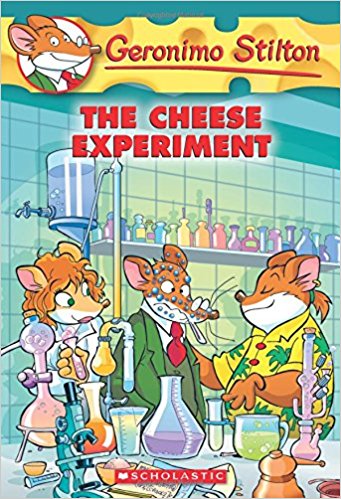 creator of
N
Agent?
W
[Speaker Notes: To return to the issue of non-human persons (Martians?) being named in a statement of responsibility, this is an example of how it might be resolved.

This volume has a non-human entity, a cartoon animal, named in a statement of responsibility. The top set of metadata shows a new manifestation statement element with a basic WYSIWYG transcription and two of the existing hybrid elements that are used for "normalized" transcription.

We have a name, but we do not know which agent (one or more human beings) the name is an appellation of, so it is difficult to link the name to the creator role. We could use a placeholder Agent entity, with the name as a pseudonym, or we can introduce a new relationship designator that links the name directly to the work.

This approach is being investigated by the RSC Fictitious Entities Working Group]
Special communities
"Pop-up" meeting held at ALA Annual 2017
Took over vacant CC:DA slot
Brief reports and lots of discussion about developing RDA for special materials
Other dialogue via email and documentation
Extension and refinement of RDA elements
LRM > RDA > special/local
Low-hanging fruit
Some suggestions easy to incorporate in 3R
New elements similar to current elements
Local (RDA) extension to RDA/ONIX Framework categories
E.g. new elements for cartographic materials
Prime meridian, Relief type
E.g. new content type for choreographic materials: Performed movement
Otherwise, planning for post-3R development
Thank you!
rscchair@rdatoolkit.org
http://access.rdatoolkit.org/
http://www.rdaregistry.info/
http://www.rda-rsc.org/